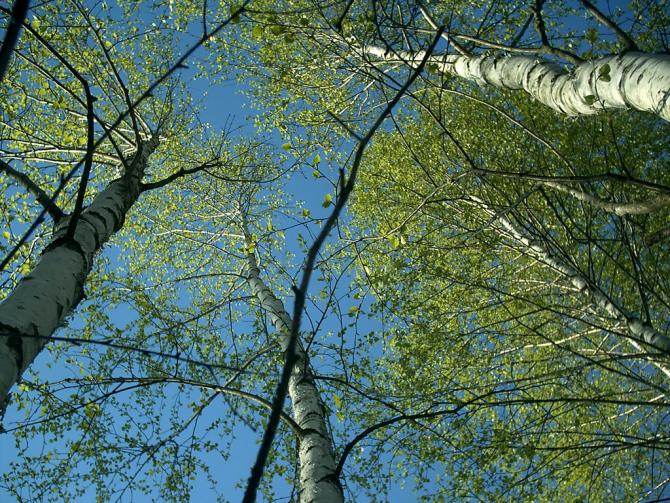 Вёска Давыдаўка (Светлагорскі раён)
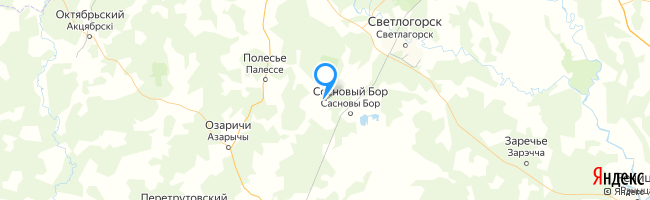 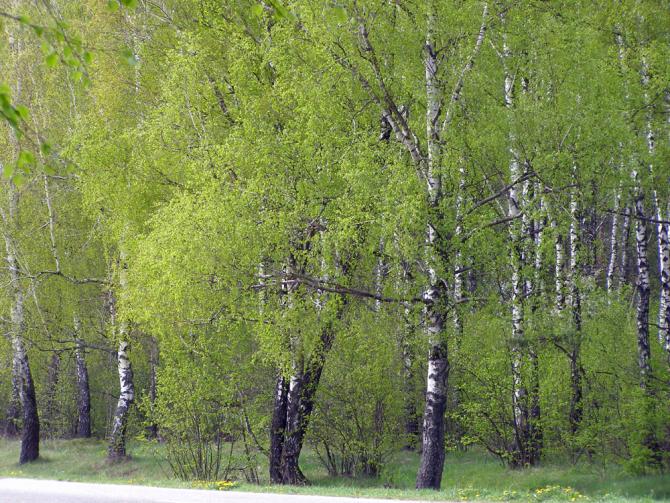 Старажытнае гарадзішча славян ва ўрочышчы Гарадзінка.
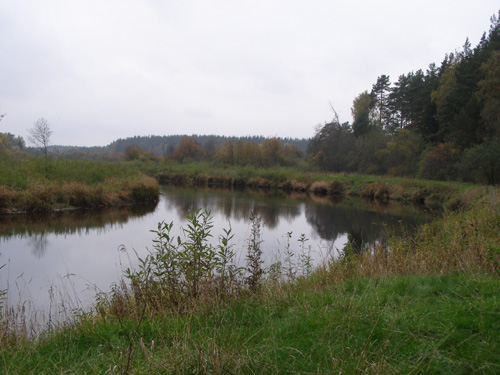 Урочышча Рудня. 
Рака  Іпа.
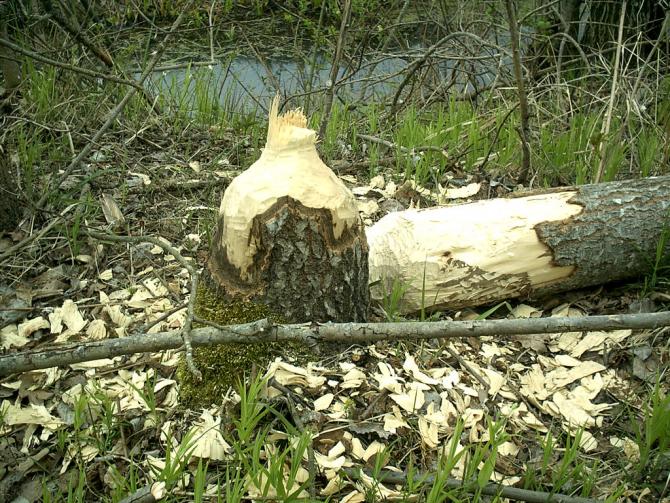 Урочышча Бабровіны
Урочышча Бабровіны
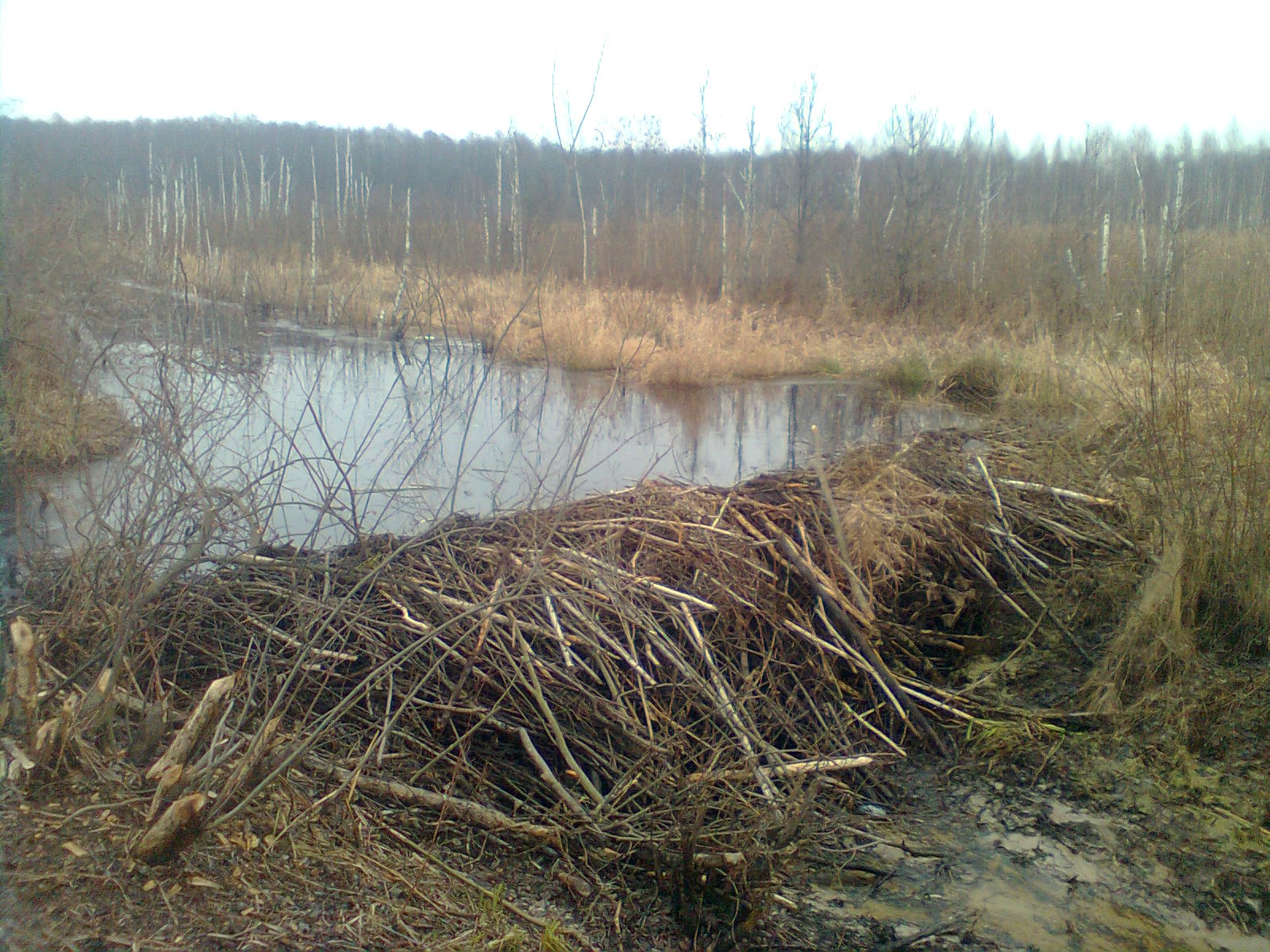 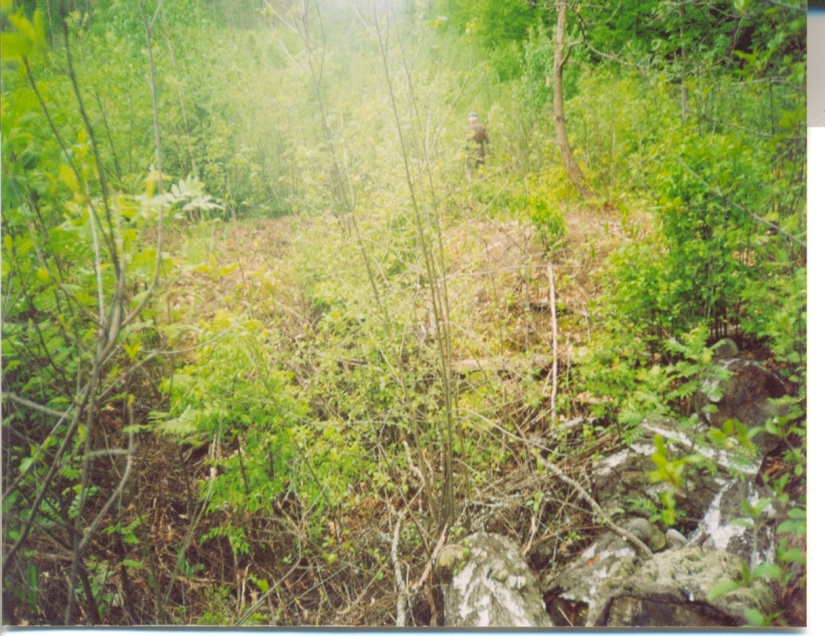 Мястэчка Кулінін мох
Знікшая рэчка
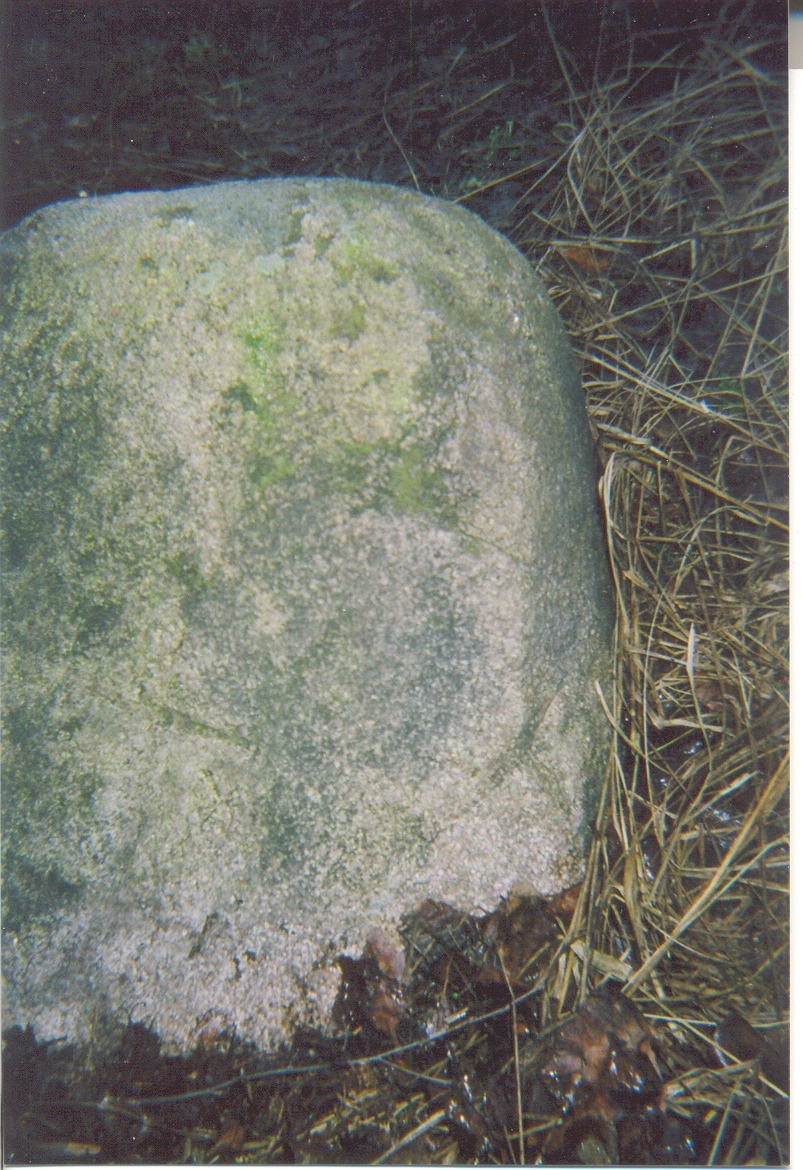 Мястэчка Кулінін мох
Камень з надпісамі